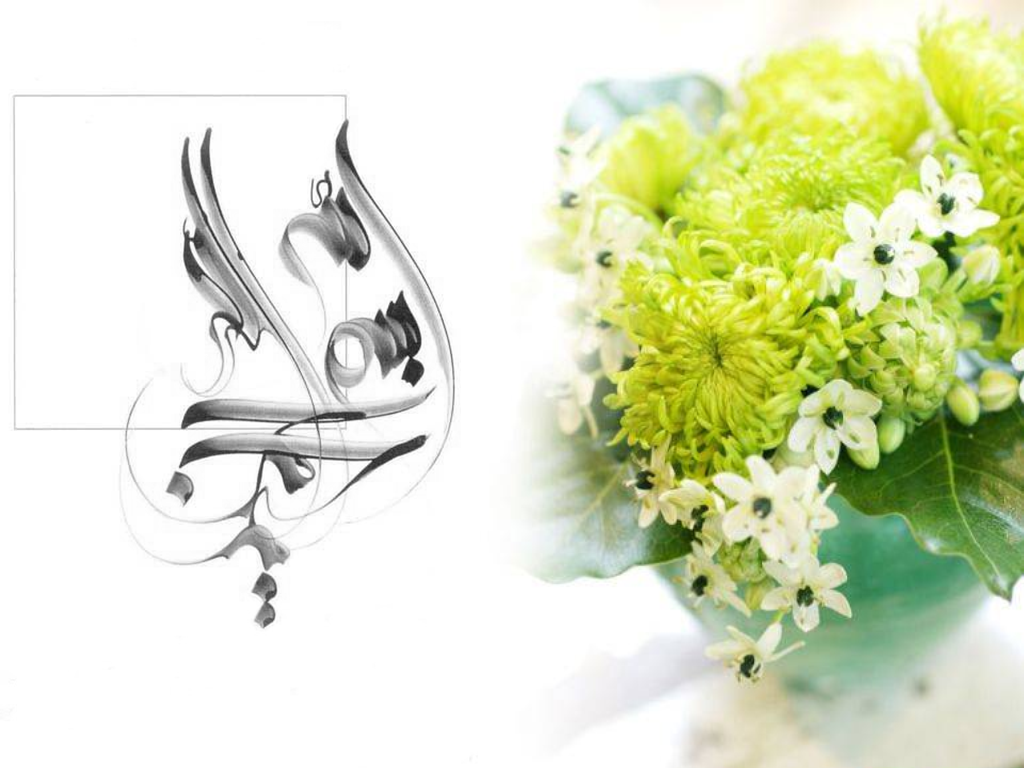 کارگاه مولفه های اجتماعی موثر بر سلامت
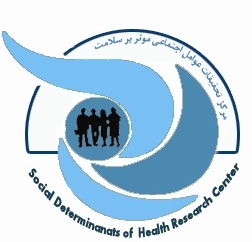 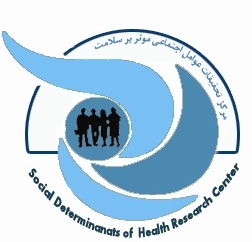 اهداف کارگاه
ضرورت و اهمیت توجه به مولفه های اجتماعی موثر بر سلامت 
 تبیین و تعریف مولفه های اجتماعی بر سلامت
 آشنایی با هریک از مولفه های اجتماعی موثر بر سلامت
ضرورت توجه به تعیین کننده های سلامت
مسئولیت نظام هاي سلامت نسبت به افراد در کل دوره زندگی شان، مسئولیتی حیاتی و مداوم است. 
توانایی افراد براي یادگیري، کار، دستیابی به ظرفیت هاي کامل و نیز لذت بردن از زندگی بستگی به وضعیت سلامت شان دارد. 
مراقبت هاي کافی سلامت یکی از ضرورت هاي اساسی براي تامین سلامت انسان ها محسوب شده و نظام هاي سلامت نیز براي رشد سالم افراد، خانواده ها و جوامع در همه جاي دنیا، بایستی این مراقبت هاي ضروري و حیاتی را فراهم نمایند.
گرچه، براي تامین سلامت افراد این گونه مراقبت ها لازم و ضروري هستند، اما به تنهایی کافی نیستند و باید به سایر عوامل تاثیر گذار بر سلامت نیز توجه شود و در جهت اصلاح و یا حذف تاثیرات نامطلوب این عوامل و یا ارتقاء تاثیرات مطلوب آنها بر سلامت تلاش گردد. 
براي دست یابی به هدف ارتقاي سلامت که خود یکی از اهداف نظام هاي سلامت نیز محسوب می شود، توجه به تعیین کننده هاي سلامت ضروري می نماید.
ضرورت توجه به تعیین کننده های سلامت
عدالت در سلامت یکی از اهداف غایی نظام هاي سلامت است که خوشبختانه در حال حاضر به عنوان یک هدف بین المللی براي حکومت ها شناخته شده 
سلامت خوب، به خودي خود شامل دو جنبه است: 
بهترین سطح میانگین قابل دستیابی (خوبی) و کمترین تفاوت ممکن میان افراد و گروه ها در این دستیابی (عادلانه بودن). 
خوبی به معنی آن است که یک نظام سلامت،به درستی به آنچه مردم از آن انتظار دارند، پاسخ می دهد
عادلانه بودن به معنی آن است که این نظام به گونه اي برابر براي هر فرد و بدون قایل شدن تمایز به این نیازها پاسخ می دهد.
ضرورت توجه به تعیین کننده های سلامت
نظام هاي سلامت براي دست یابی به هدف عدالت در سلامت نیازمند توجه به تعیین کننده هاي سلامت که خود علت اصلی ایجاد کننده نابرابري هاي سلامت هستند، می باشند. 
مطالعات نشان داده اند که عواملی نظیر محیط زندگی، تغذیه، تحصیلات، طبقه اجتماعی، درآمد و شغل بر وضعیت سلامت افراد تاثیر گذارند و حتی سهم تاثیر آن ها به مراتب بسیار بیشتر از سهم تاثیر مراقبت هاي سلامت است
ضرورت توجه به تعیین کننده های سلامت
لذا این وظیفه نظام هاي سلامت است که براي دست یابی به اهداف اصلی خود؛ یعنی حفظ، ارتقاء و بازگرداندن سلامت و نیز عدالت در سلامت، به عوامل اجتماعی که منشاء وضعیت سلامت نامطلوب و نیز بی عدالتی هاي سلامت هستند، توجه کافی نمایند.
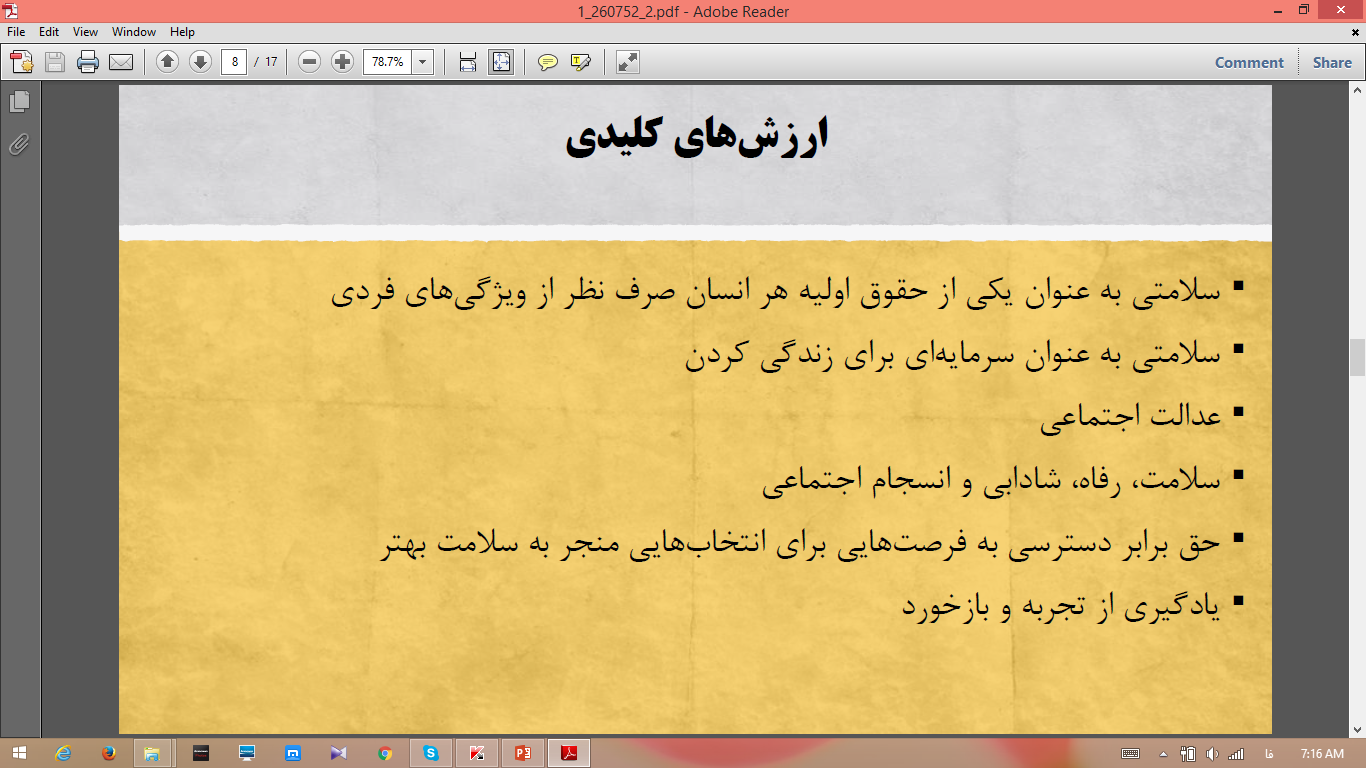 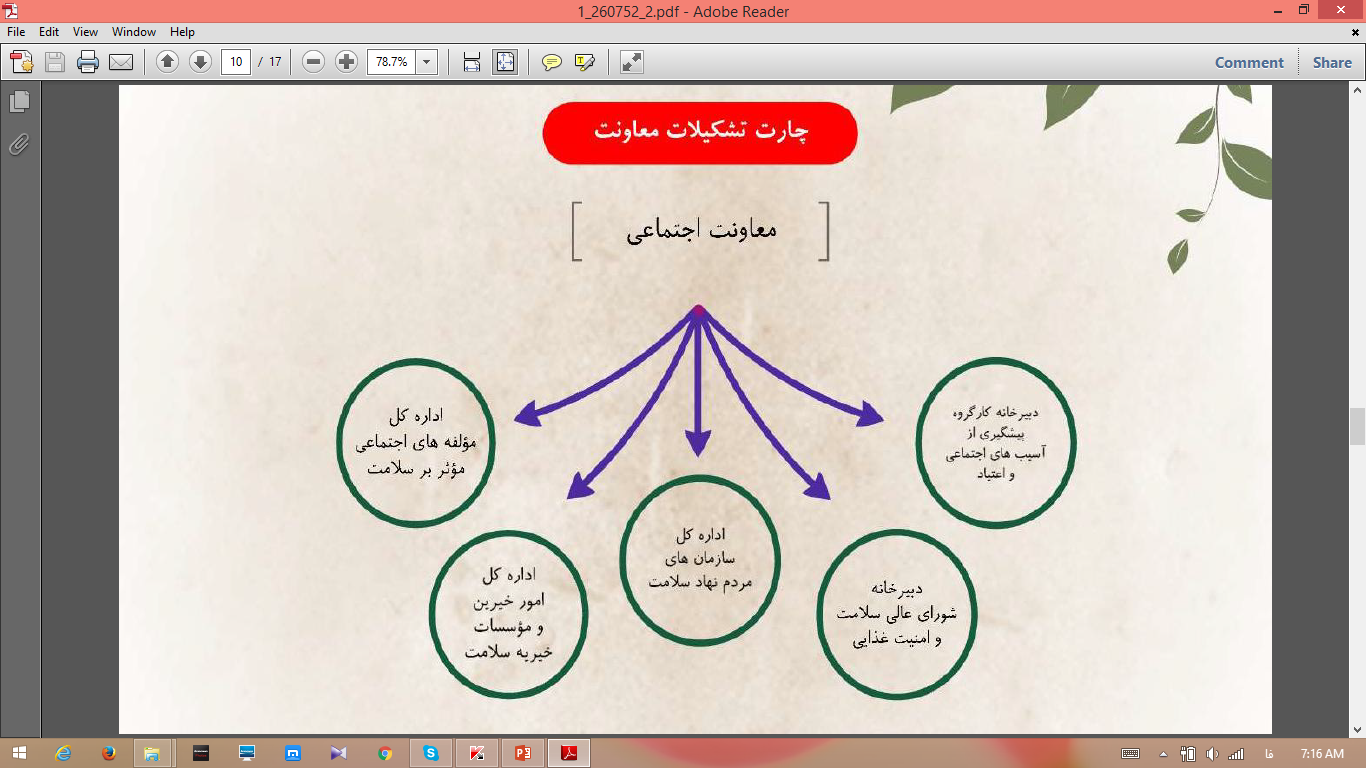 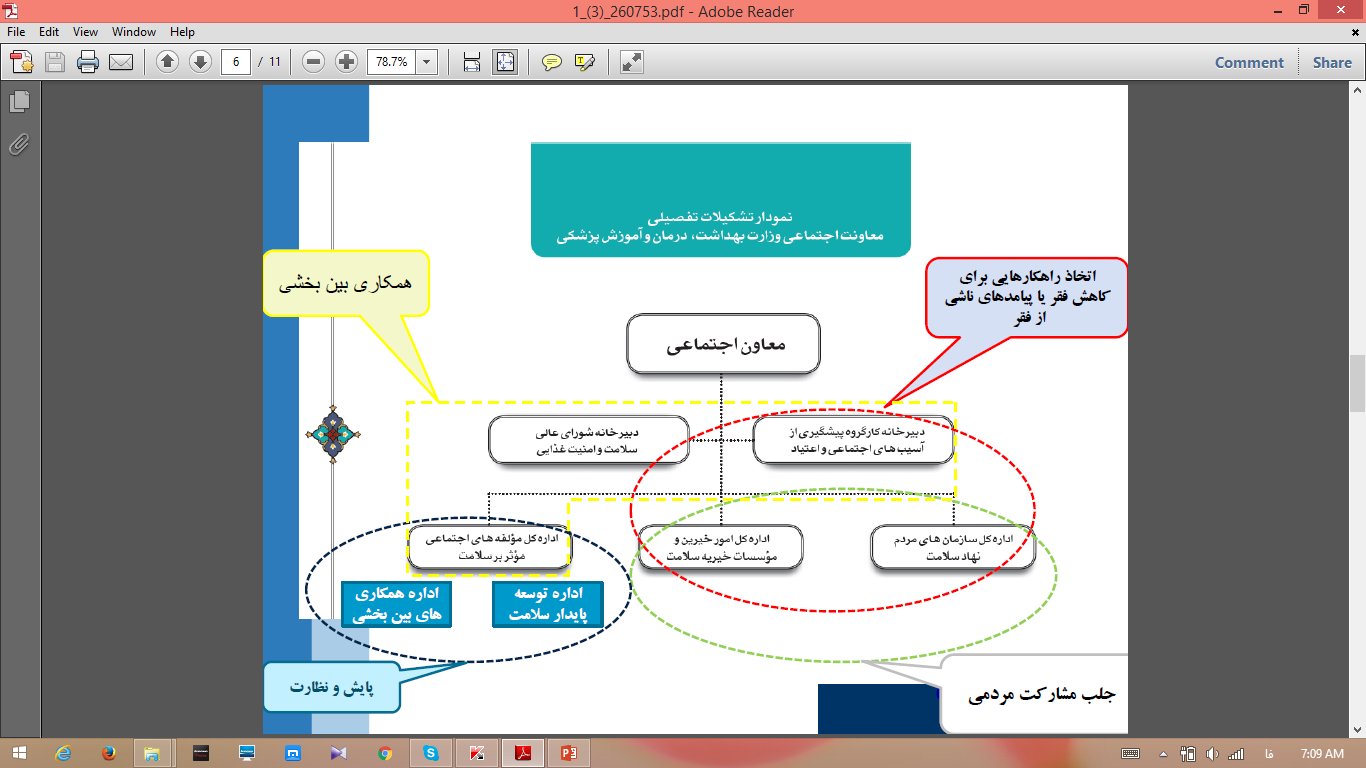 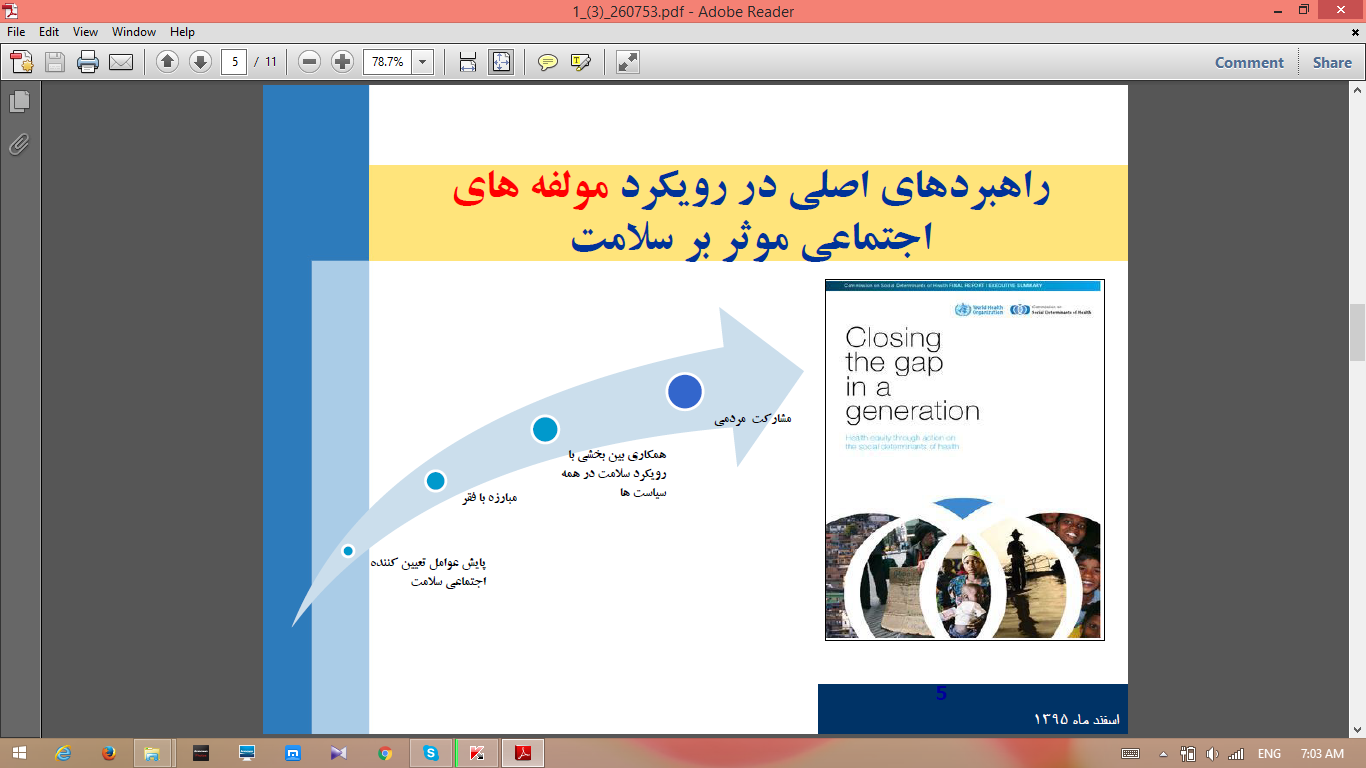 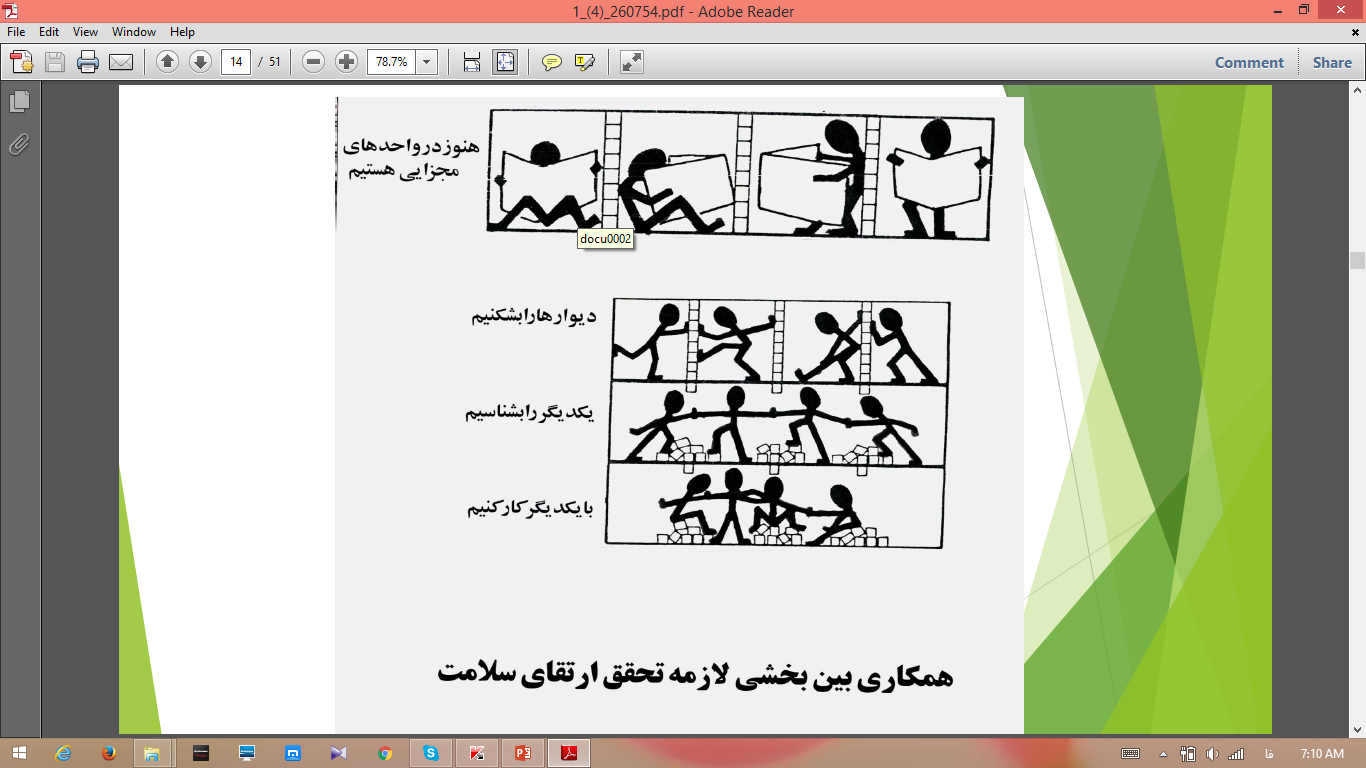 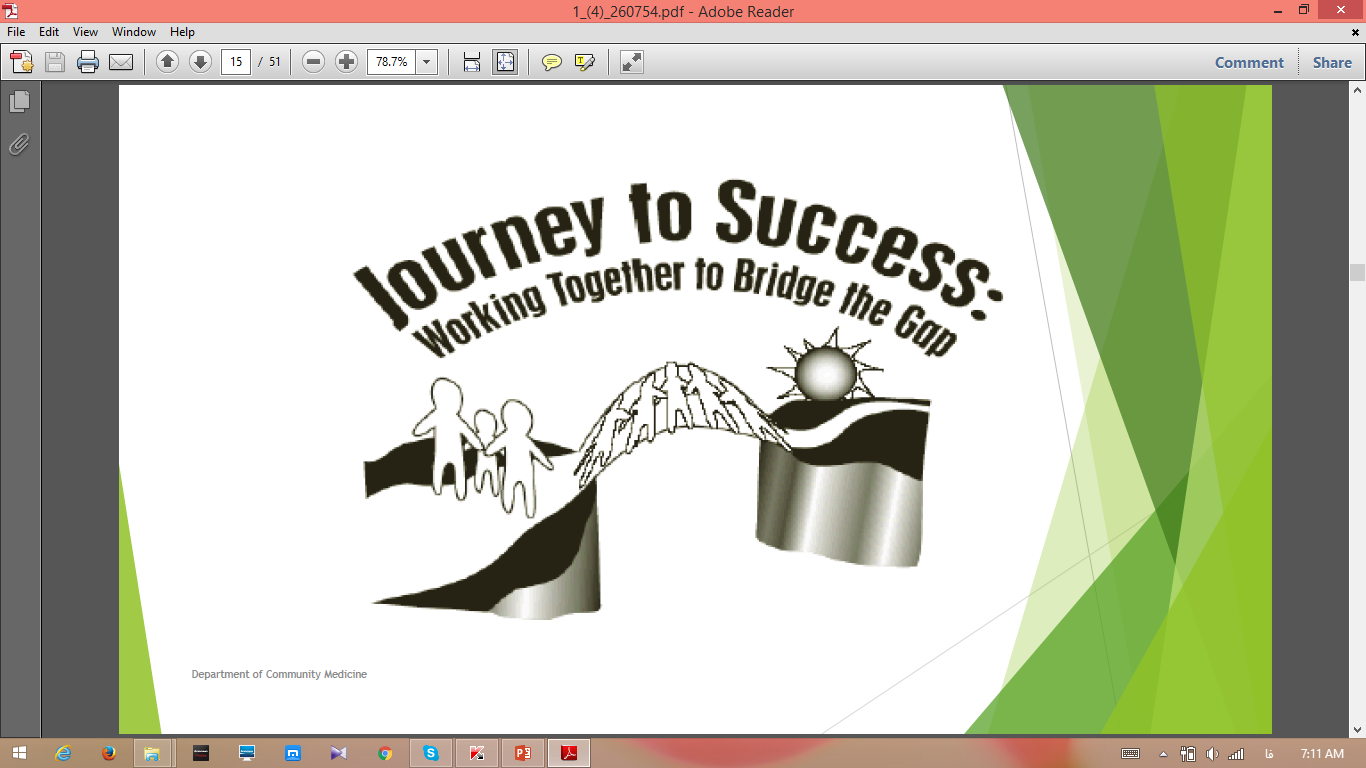 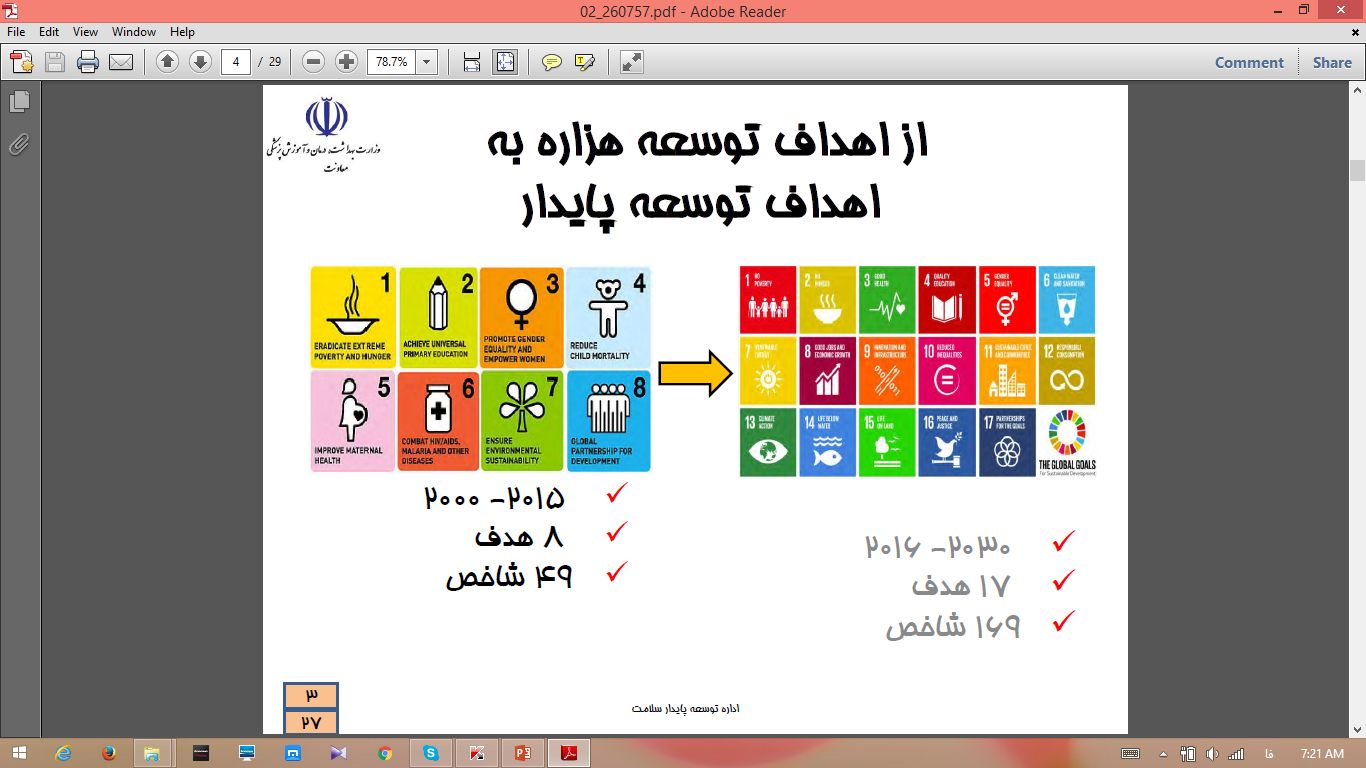 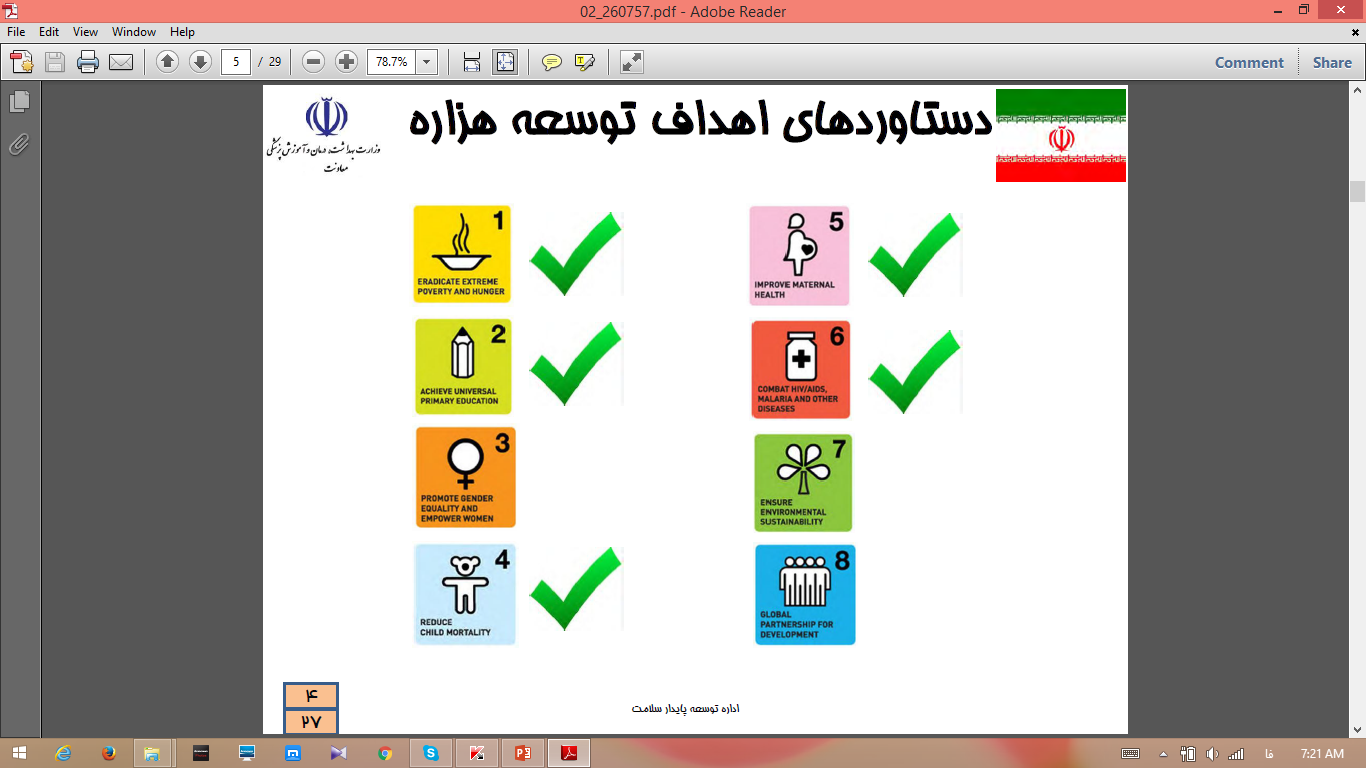 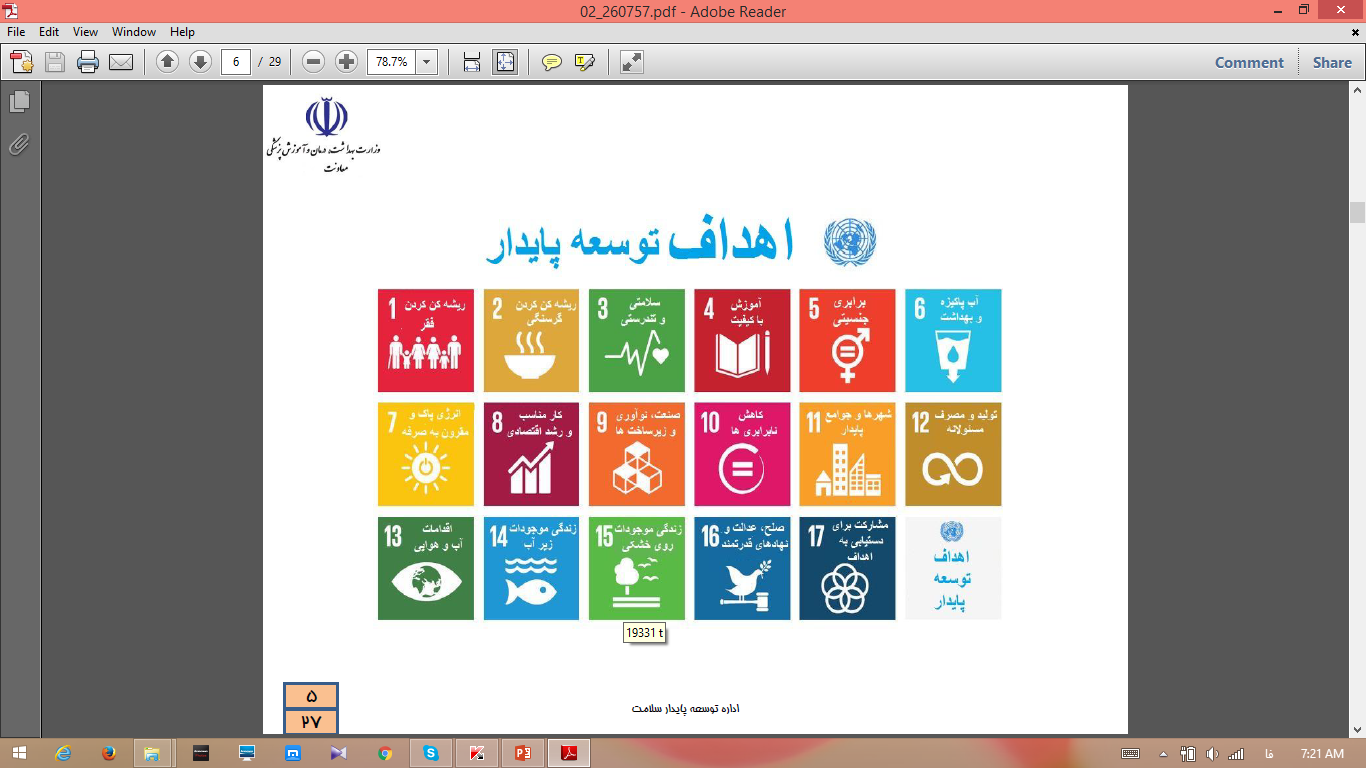 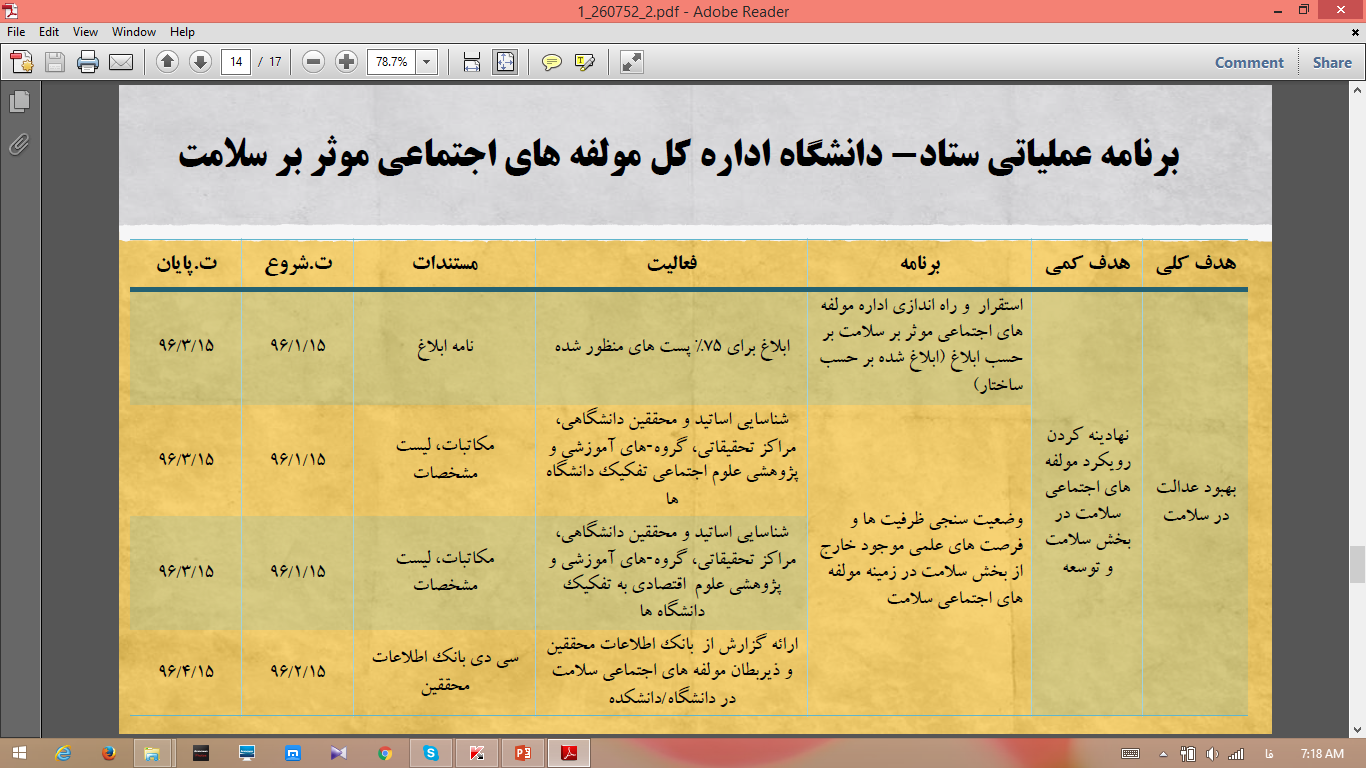 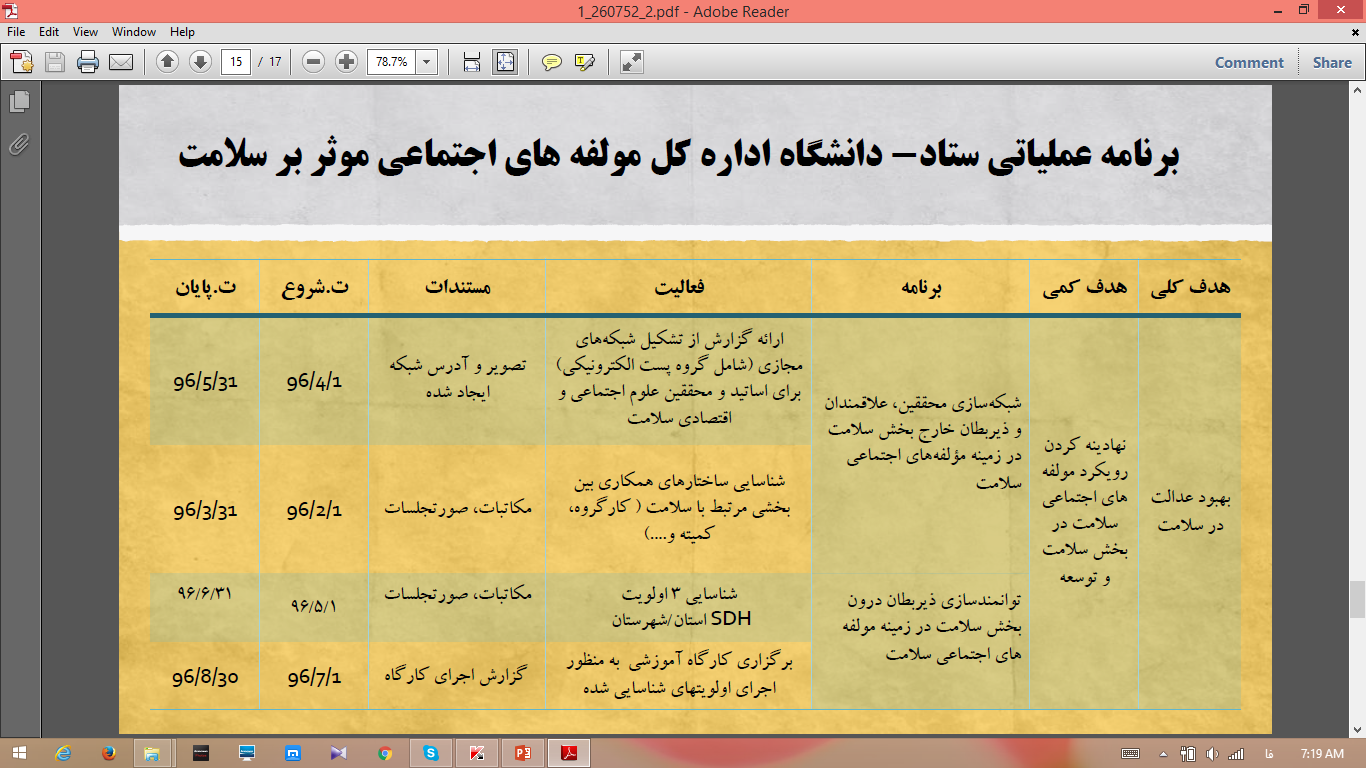 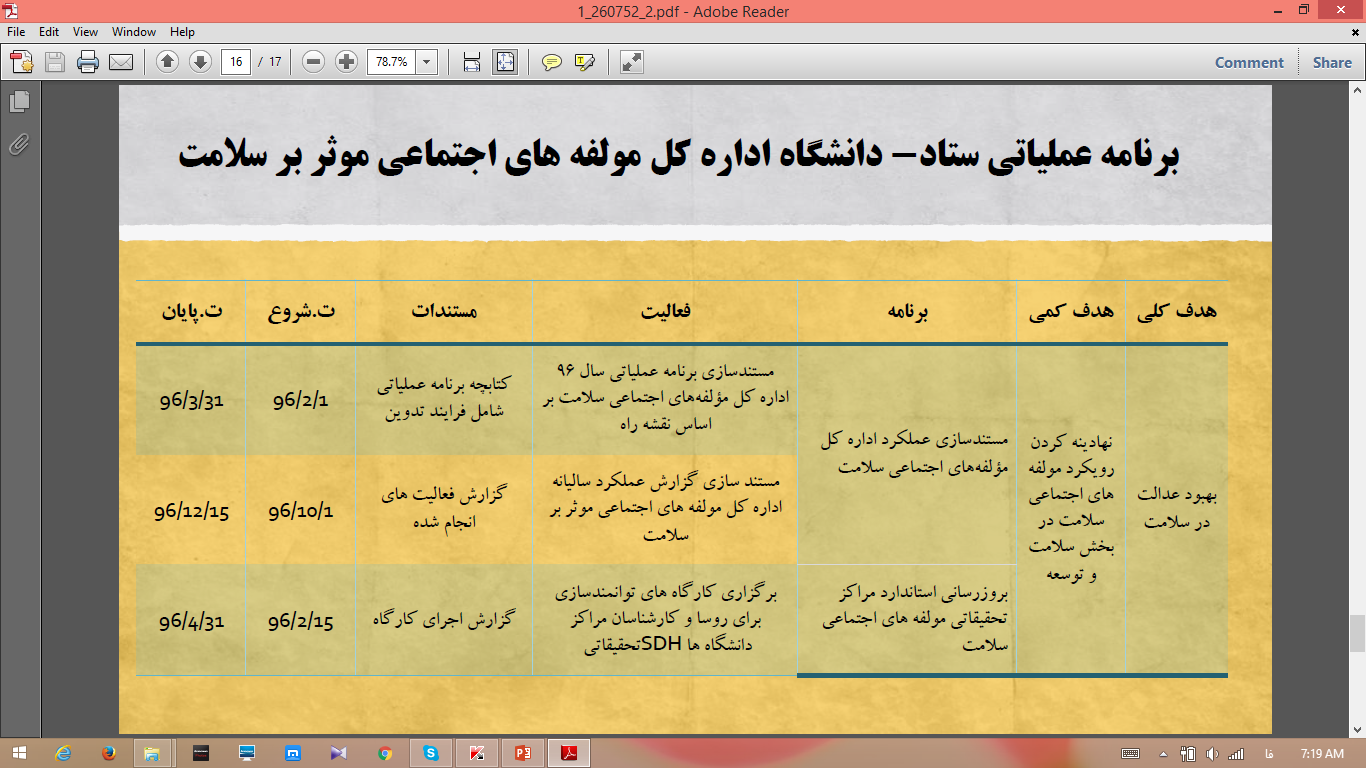 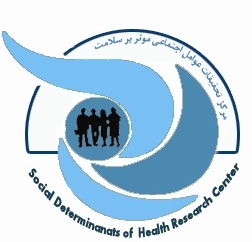 سلامت 

 از حقوق اصلی و تبعیض ناپذیر هر انسانی
 مقوله ای است که نقش آن در ارتقاي شاخص های توسعه انسانی نیز انکار ناپذیر 
مبارزه با عواملی که سلامت را تحت تاثیر قرار داده و نیز سبب وجود نابرابری هایی در سلامت می گردند در حقیقت از اولویتهای همه آحاد جامعه
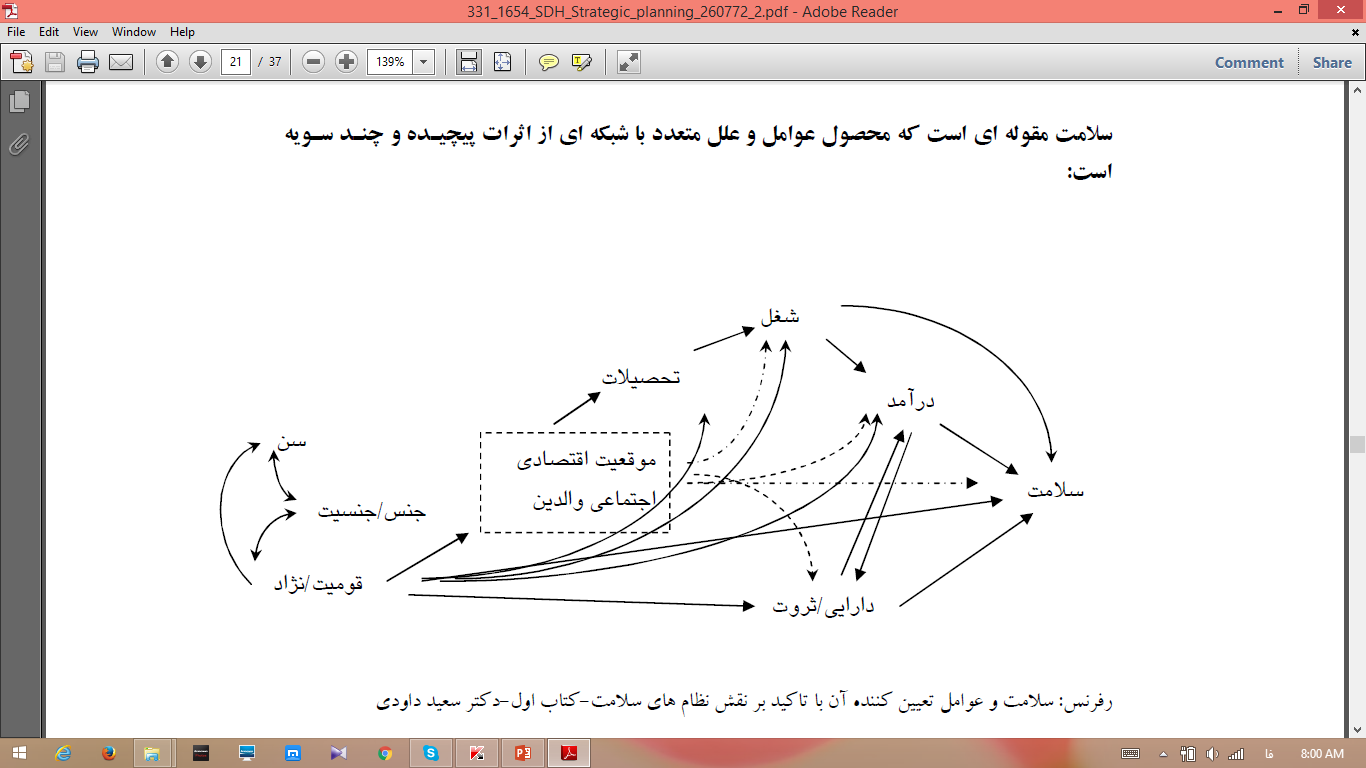 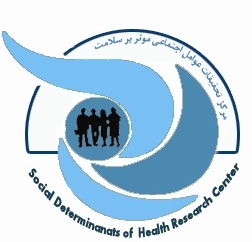 در دنیای امروز دیدگاه های سلامت چشم اندازی وسیع تر پیدا کرده 
 به عوامل تعیین کننده غیر طبی سلامت توجه ویژه ای 
 مراقبت های پزشکی می توانند باعث طول عمر و یا بهبودی از یک بیماری جدی شوند ولی آن چیزی که برای سلامت جمعیت مهم است، شرایط اجتماعی- اقتصادی است که باعث می شود مردم بیمار شوند و یا نیاز به مراقبت پزشکی داشته باشند
 واژه مولفه های اجتماعی سلامت، از کوشش محققان برای شناسایی عوامل خاصی که بر تفاوت گروههای اجتماعی- اقتصادی و تاثیر سطوح مختلف بر سلامت افراد متمرکز
 واژه SDH Social Determinants of Health" "، اولین بار در سال 1996به کار رفت.
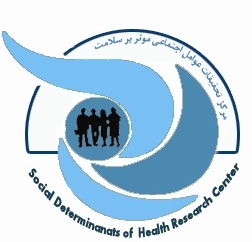 مروری بر تجارب سایر کشورها
برزیل، کانادا، سوئد، شیلی، انگلستان ، سریلانکا، موزامبیک

سلامت یک کالای عمومی و از طریق مشارکت تمام بخش های اجتماعی امکان پذیر 

در ایران از سال 1384   ایران به عنوان کشور همکار سازمان جهانی بهداشت در زمینه رویکرد عوامل اجتماعی تعیین کننده سلامت و عدالت در سلامت شناخته
برنامه پزشک خانواده و نظام ارجاع با اهداف افزایش سطح سلامت و توزیع عادلانه سلامت در جامعه از مثال هاي بارز
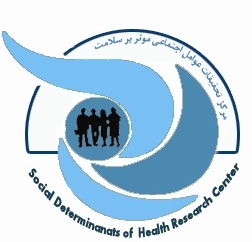 هر مداخله ای که باعث توزیع عادلانه منابع شود
SDH
معتبرترین مداخلات Puplic Health
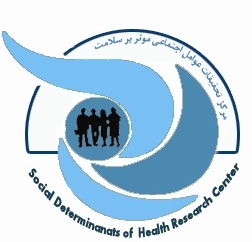 مولفه های اجتماعی موثر بر سلامت
Early Child Development (ECD) : 
فراهم نمودن فرصتهای عادلانه جهت پرورش و تکامل تمامی ظرفیت های دوران کودکی از زمان جنینی تا هشت سالگی 
تجربیات سال هاي ابتدایی کودکی و قبل از تولد زیر بناي مهم کل زندگی فرد را شکل
شرایط نامناسب دوران بارداري از قبیل سوء تغذیه، استعمال دخانیات، استفاده نادرست از داروها، ورزش ناکافی، استرسو عدم مراقبتهاي قبل از زایمان همگی می توانند منجر به رشد نامطلوب جنین خطري براي سلامت آتی فرد محسوب
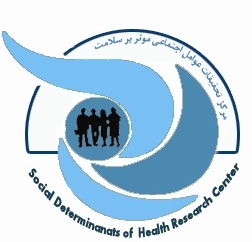 مولفه های اجتماعی موثر بر سلامت
Education : 
کاهش نابرابری های سلامت از طریق بهبود وضعیت تحصیلات، سواد و آگاهی مردم 
Health Literacy: 
افزایش دانش و اطلاعات افراد در زمينه سلامت و مراقبت از خود  
 Housing: 
تامین مسکن و محله مناسب برای سکونت آحاد جامعه خصوصا اقشار محروم
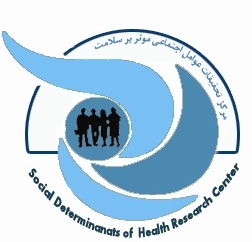 مولفه های اجتماعی موثر بر سلامت
Healthy Environments: 
تامین سلامت محیط زیست (آب، خاک و هوا) وکاهش و یا حذف آلاینده های مخاطره زای سلامت
 Social Support: 
بهبود سلامت اجتماعی از طریق بهبود سیستم حمایت اجتماعی
 Income : 
تلاش برای کاهش فقر و پیامدهای نابرابر سلامت منتج از فقر و درآمد ناکافی
  Public Transportation: 
بهبود وضعیت حمل ونقل عمومی و کاهش عوارض و پیامدهای ناعادلانه حوادث و بلایا بر سلامت
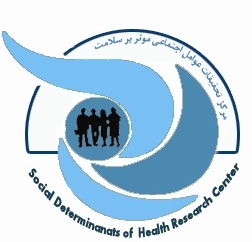 مولفه های اجتماعی موثر بر سلامت
Healthy Nutrition: 
ارتقاء سطح امنیت غذا و تغذیه در کشور
Healthy Lifestyle 
مقابله با عوامل خطر سلامت مرتبط با شیوه زندگی
Mental & Spiritual Health  : 
ارتقاء عادلانه سلامت معنوی و روانی مردم  با مشارکت مردم و حکومت
 Health Services: 
ارتقا وضعیت عدالت در سلامت از طریق ارائه عادلانه خدمات سلامت
نتیجه گیری
توسعه پایدار برای انسان است و در عین حال انسان خود محور توسعه است و سلامت انسان بیشترین تاثیر را در پیشرفت به سمت توسعه دارد.

وضعیت اجتماعی مردم در سلسله مراتب اجتماعی که بر پایه ثروت، تحصیلات، جنس، نژاد، شهر یا روستا نشینی و ... استوار است، وضعیت سلامت  آنها را تحت الشعاع قرار می دهد.

هرچه نابرابری اجتماعی- اقتصادی بیشتر باشد، وضعیت سلامتی بدتر است.
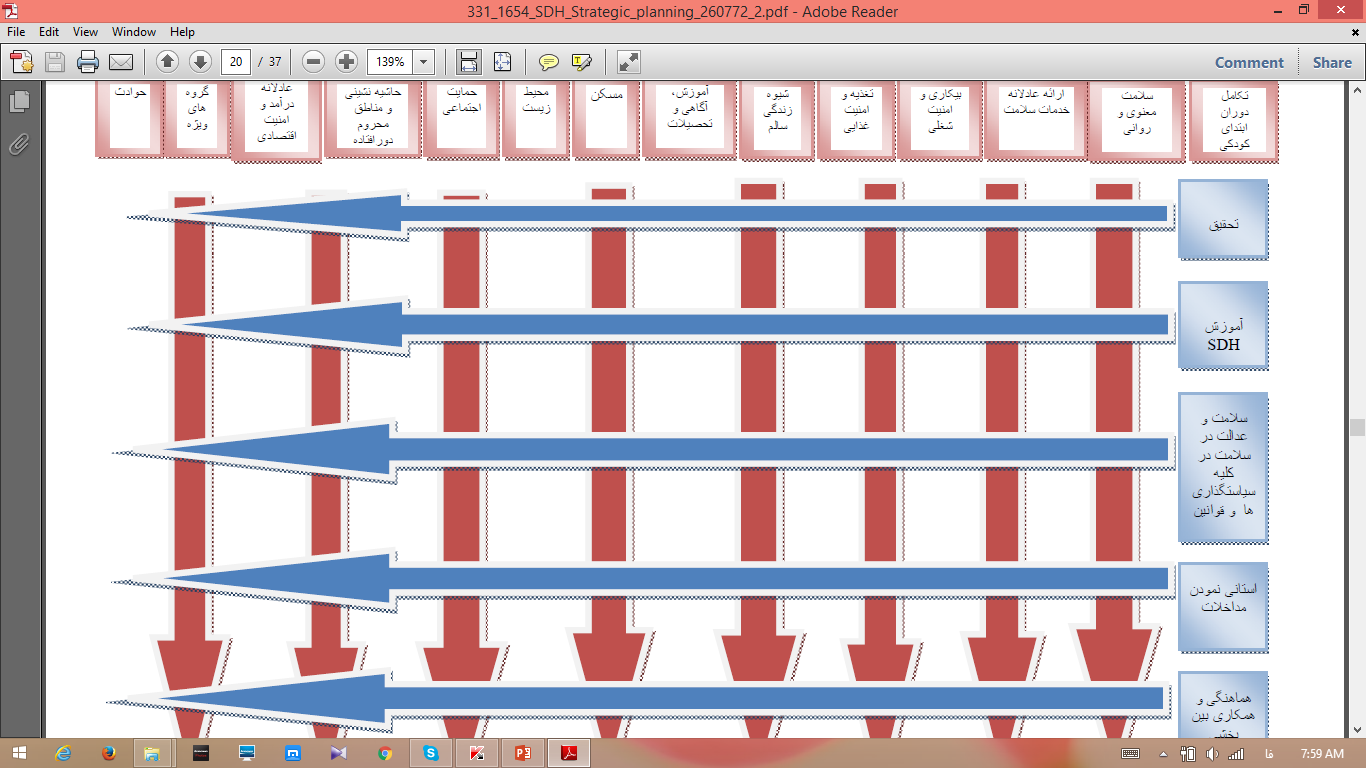 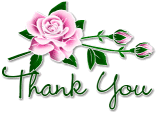 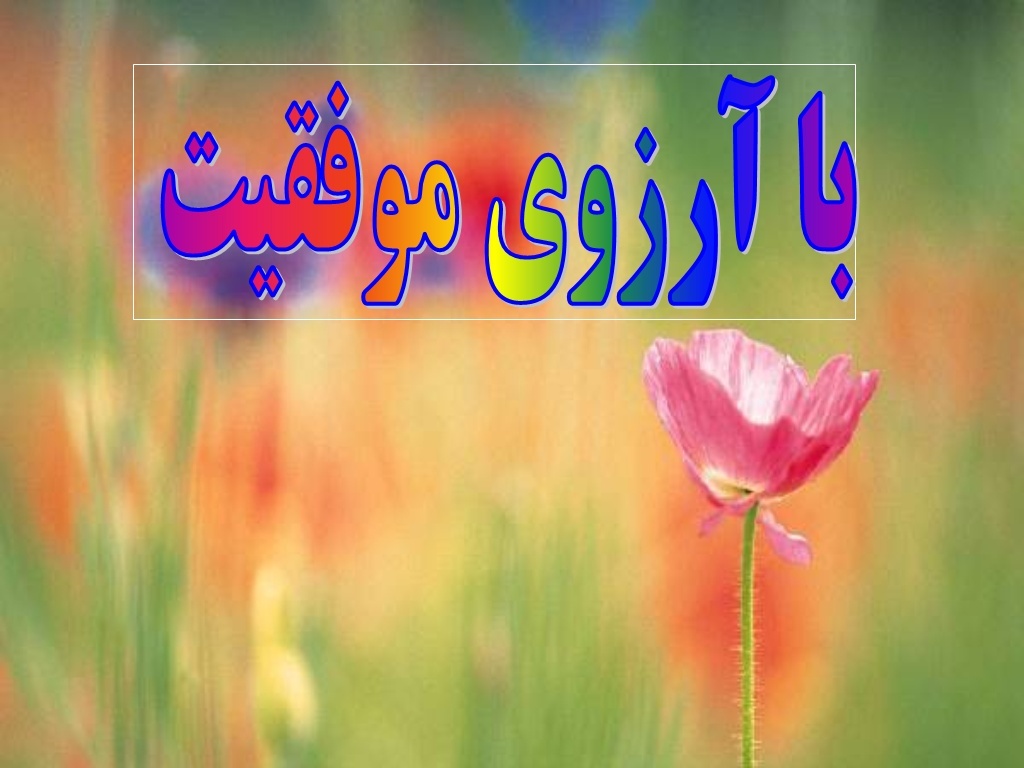 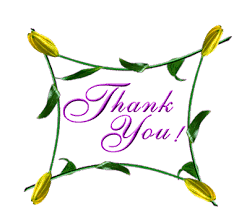